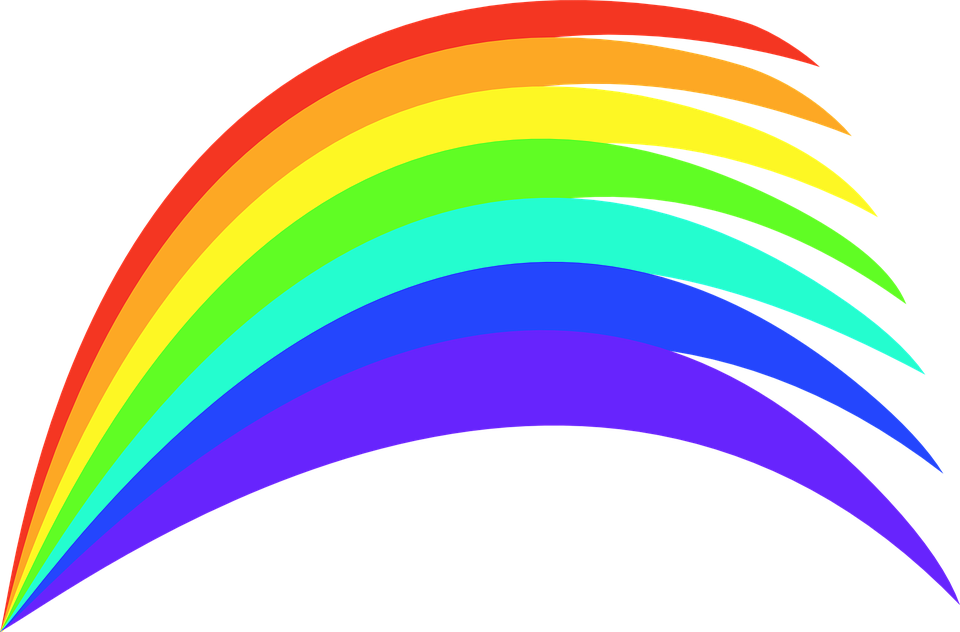 Colors
Ted-Talk 
Kaj Termeulen
Yellow
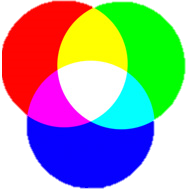 Yellow
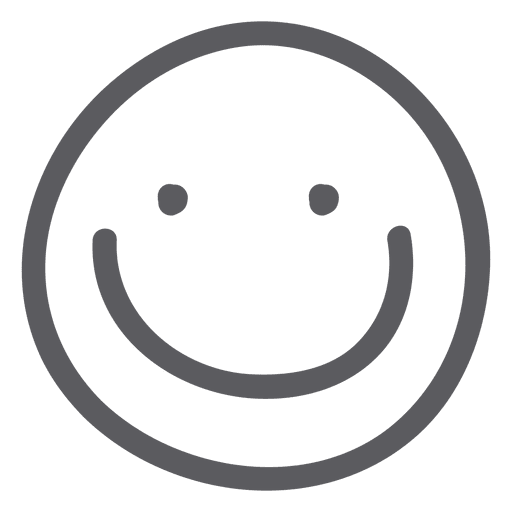 Green
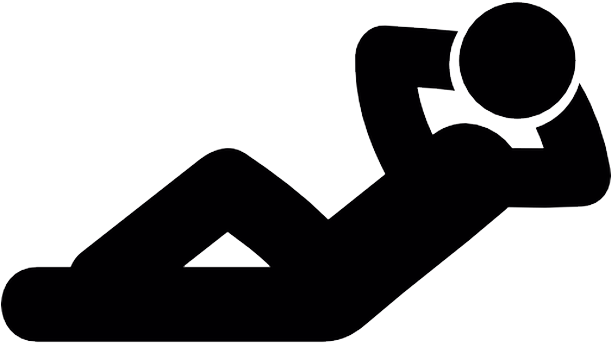 Blue
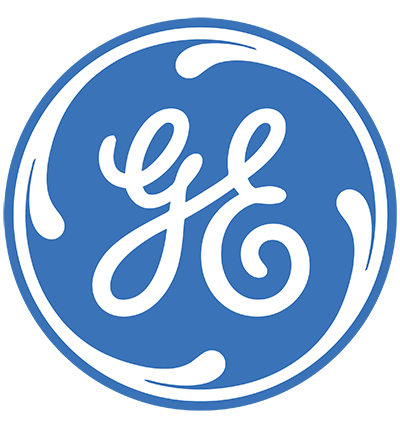 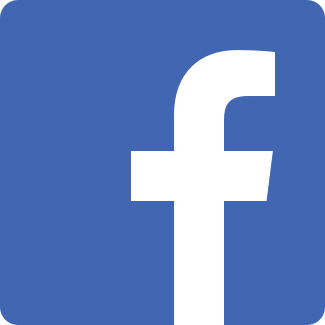 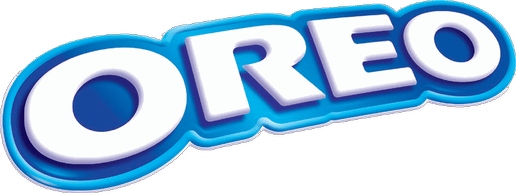 Purple
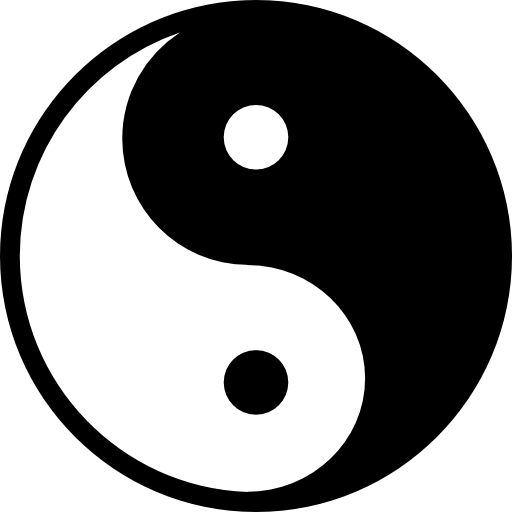 Orange
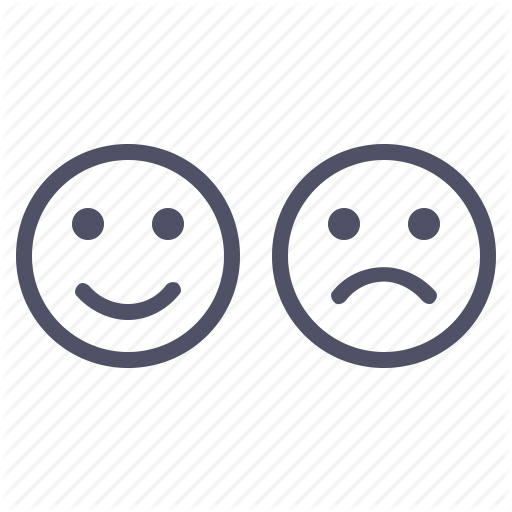 Red
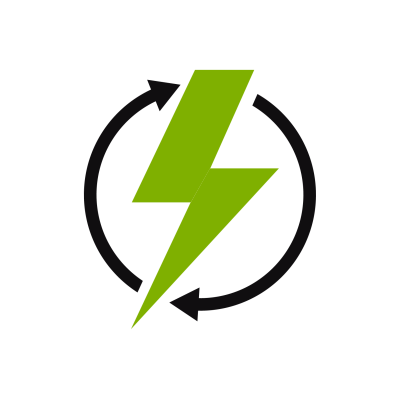 The end